«Я и моя семья!»
Презентацию выполнила:
Сабурова Анна
ученица 8 класса
МОУ СОШ п.Бор.
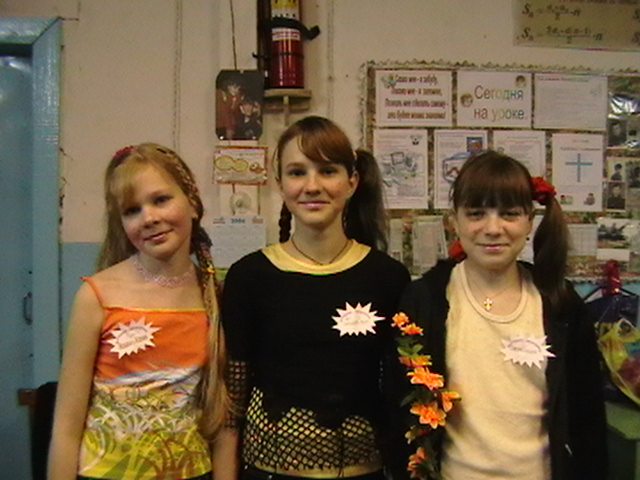 Мой папуля!
Моего папу зовут – Сабуров Владимир Аркадьевич. Ему 40 лет, работает помощником лесничего в лесничестве п.Бор.
Мой папа самый красивый, добрый, ласковый!
Моя мамочка!
Мою маму зовут – Сабурова Наталья Владимировна. Ей 37 лет, работает учителем географии и биологии в МОУ СОШ п.Бор.
Я как и все дети на земле очень люблю свою маму!
Старший брат!
Моего брата зовут – Сабуров Сергей Владимирович. Ему 15 лет, учится в 9 классе МОУ СОШ п.Бор.
Серёжа в нашей семье из детей самый старший, он всегда защищает меня и Сашу!
Младшая сестрёнка!
Мою младшую сестрёнку зовут – Сабурова Александра Владимировна. Ей 3 года, она ходит в детский сад.
Она у нас в семье самая маленькая, поэтому мы её все любим!
А это – Я!
Меня зову – Сабурова Анна Владимировна. Мне 14 лет, учусь в 8 классе МОУ СОШ п.Бор.
Я в нашей семье средняя, люблю заниматься спортом, читать и очень люблю своих родителей!